Spanish
Talking about accommodation: reservations and problems [1/3] Worksheet
Using ‘me gustaría’ VS. ‘me gusta’
Asking questions
Señorita Vázquez
La fonética
[cui]
[cua]
[cue]
cuatro
cuerpo
cuidado
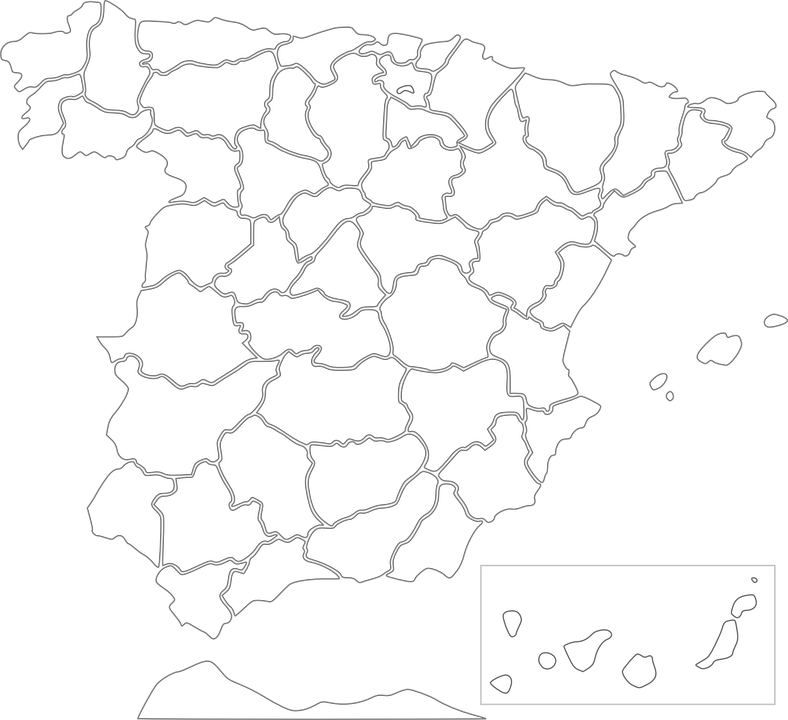 La fonética
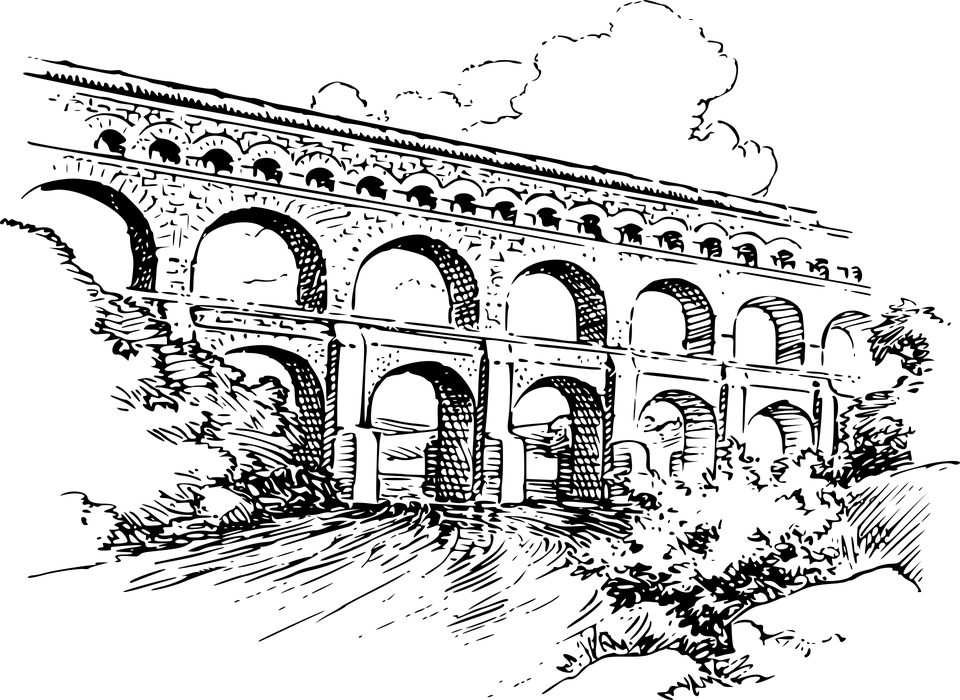 Segovia
Cuenca
4
acueducto
rt 
de Poblet
Cua
2
3
1
La Cuesta
Me gustaría(n) VS. me gusta(n)
‘Me gustaría’ is the conditional tense of ‘gustar’.
Me gusta(n)
Me gustaría(n)
Use ‘me gustaría’ to express something that you would like / like to do.
Use me gusta to talk about things you like in general.
Me gusta nadar en el mar.
Me gustaría nadar en el mar.
I would like to swim in the sea. / Swimming in the sea would please me.
I like swimming in the sea. / Swimming in the sea pleases me.
Remember that after gustar-type verbs we use the infinitive form of the verb.
Yes/no questionss
In Spanish, change a statement into a question by raising your voice at the end:
Spanish uses two question marks – the one at the front is upside down!
There’s wifi.
Hay wifi.
Statement
¿Hay wifi?
Is there wifi?
Question
In Spanish, we pay attention to the question marks in writing and the intonation in speaking to know whether it is a question.
Las respuestas
Respuestas
We use ‘me gustaría’
to refer to future intentions.
to talk about what we like in general.
we use ‘me gusta’
We pay attention to the question marks in
writing.
speaking.
We pay attention to the intonation in